Unit4lesson1
p.P by teacher: Huda alatwi
هنا حطيت فيديو لكن حذفته عشان الموسيقى
انتو اختاروا بكيفكم
Today we gonna talk about how you can ask any body about his age?
How old are you?
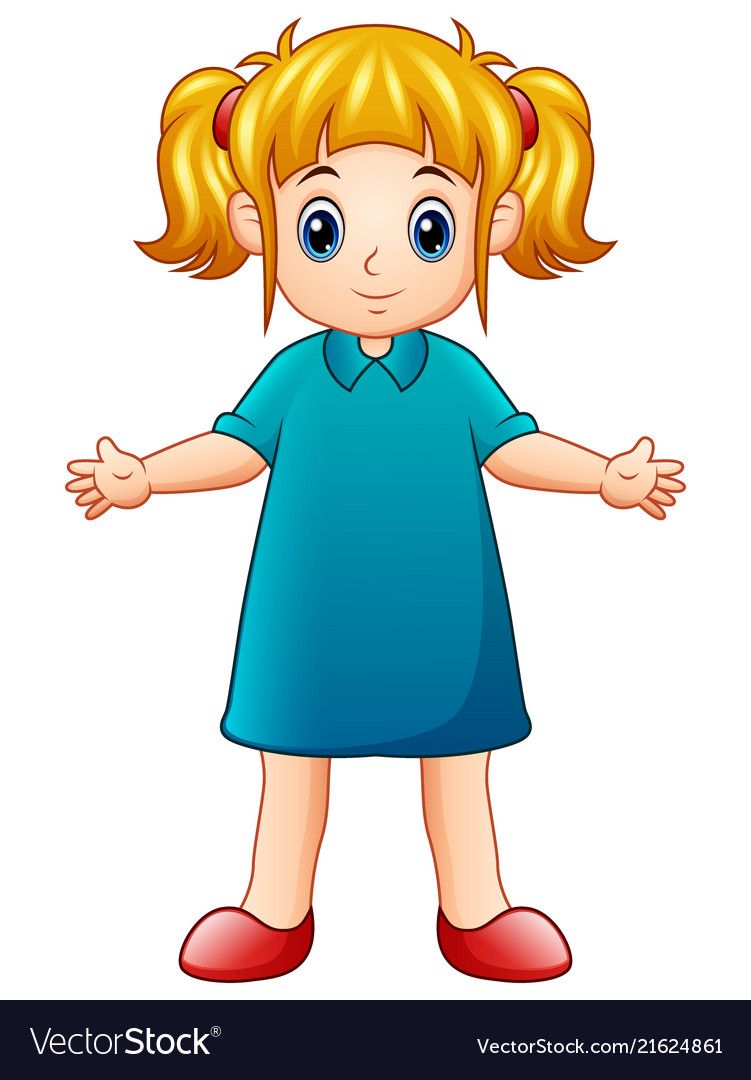 Hello nice to meet you my name is Huda I will told you my family ages
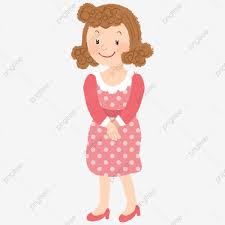 This is my mom
She is thirty-four years old
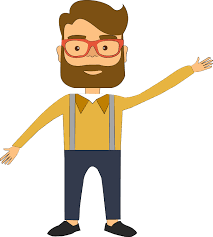 This is  my dad
He is forty  years old
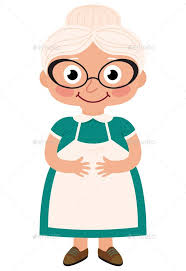 This is my grandma
He is seventy years old
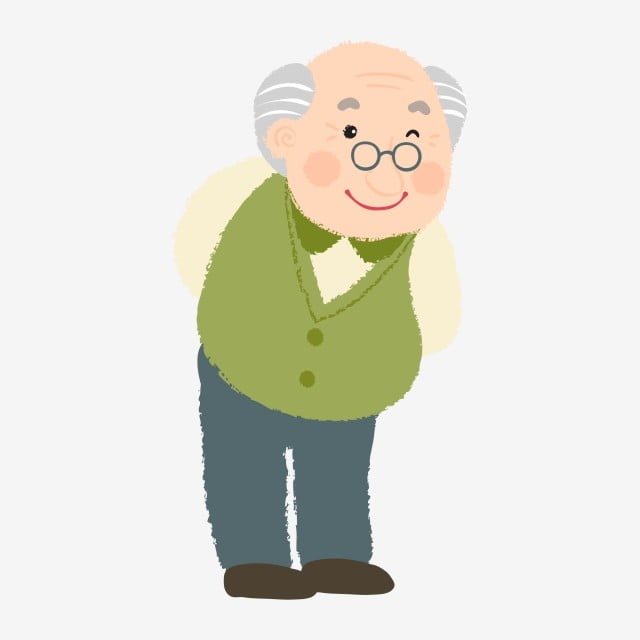 This is my grandpa
He is seventy five years old
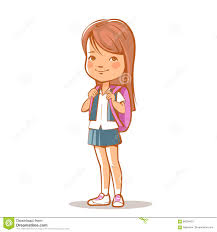 This is my big sister
Her name is Sara
She is sixteen years old
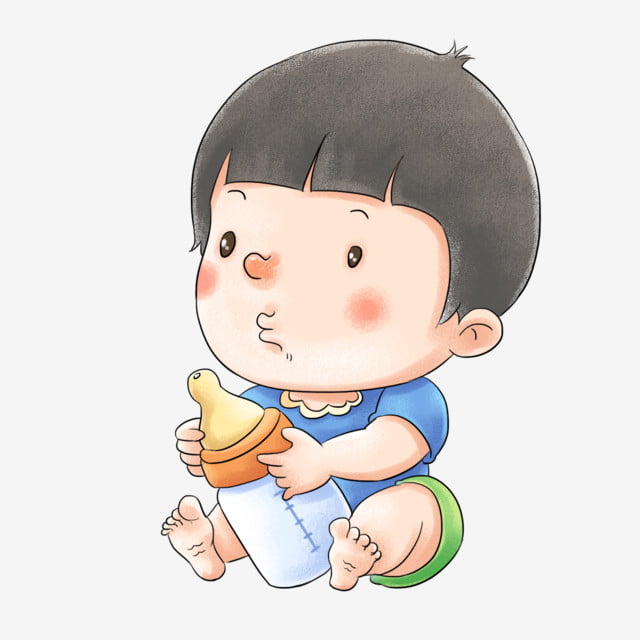 This is my little brother
His name is mohammed
He is one years old
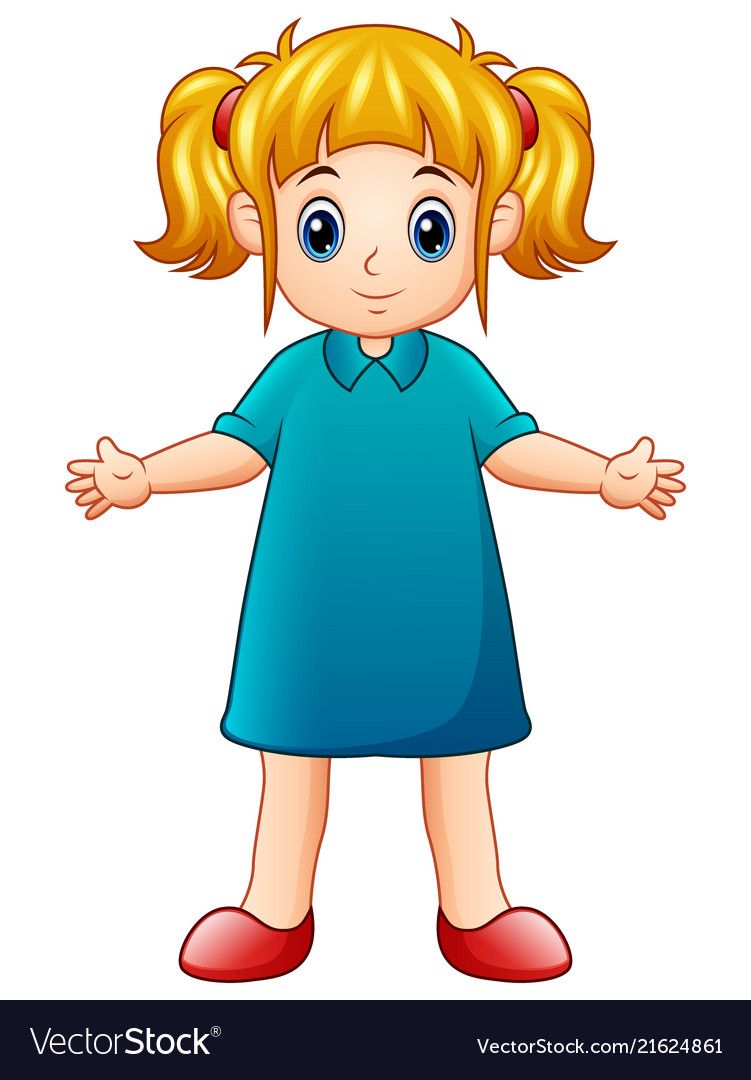 Ok this was my family ages , now can you tell me
How old are you ?
الهدف الديني
قال رسول الله ﷺ: لا تزول قدما عبد يوم القيامة حتى يسأل عن عمره فيم أفناه؟ وعن علمه فيم فعل فيه؟ وعن ماله من أين اكتسبه؟ وفيم أنفقه؟ وعن جسمه فيم أبلاه؟[1
Homework
Draw your family and tell me your family ages in video
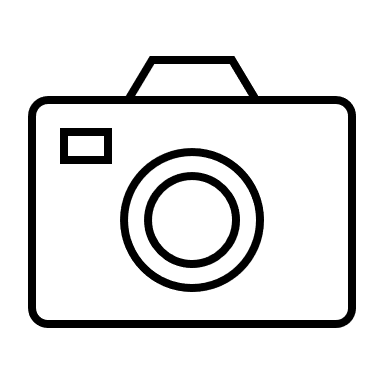 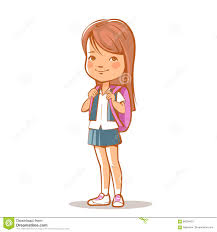 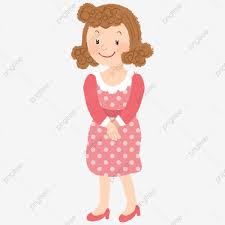 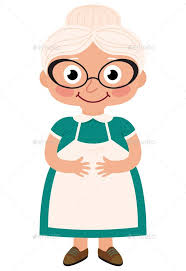 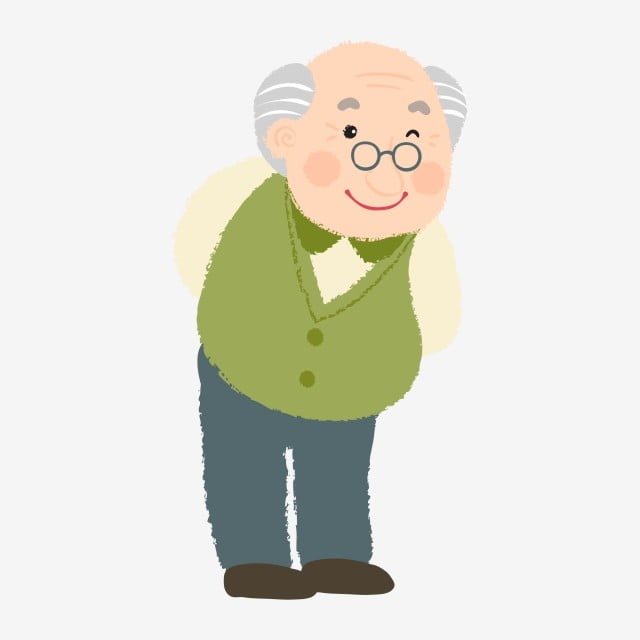 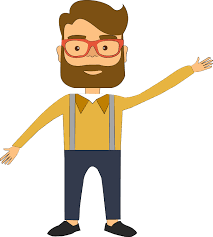 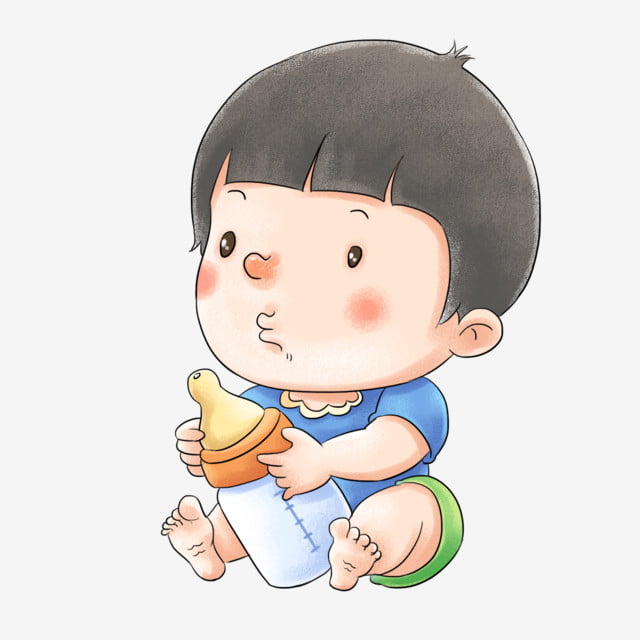